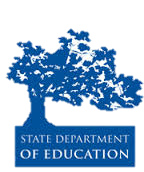 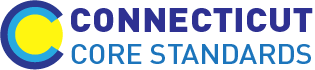 Connecticut Core Standards for English Language Arts & Literacy
Systems of Professional Learning
Module 3 Grades K–5: 
Supporting All Students in Writing and Research
[Speaker Notes: Slides 1-7 will take about 15 minutes. 

Facilitator: 
Introduce yourself. Welcome participants to Module 3. 
Remind participants that regardless of which session they attended for Modules 1 and 2, they learned the same information, and had similar conversations. They are all part of the same community of coaches with a goal of deepening understanding of the CT Core Standards and instructional shifts across the entire state.   

(Be sure that everyone is wearing a name tag. Since participants are now in their third module, it is likely that many of them will have met each other in earlier modules. There will be no full group introductions this time. They will have the opportunity to introduce themselves during various activities. However, as facilitator, you may want to read the room with regard to who is here from the same district so that you can plan to mix up groups; you may also want to ask if there is anyone who did not attend M1 and M2.)]
You Are Here
2
[Speaker Notes: This slide provides a visual showing how the topics for the professional development modules fit together. Briefly explain to participants.]
Today’s Agenda
Morning Session: CCS-ELA & Literacy
Opening and Pre-Assessment
Sharing our Successes and Challenges
A Close Look at the Writing Standards
Writing Grounded in Evidence from Text
Afternoon Session
Research in CCS-aligned Units
Supporting All Students in Writing
Routine and Daily Writing
Reflection and Planning
Post-Assessment, Session Evaluation, & Wrap Up
3
[Speaker Notes: Review the agenda, noting there will be a break for lunch as well as a short morning and afternoon break. You may want to add the importance of coming back from breaks on time to ensure enough time to complete all the work of the day.]
Introductory Activities
Pre-Assessment
Module 2 Recap
Quick Write
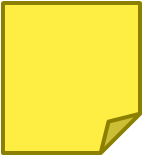 Page 5
4
[Speaker Notes: Ask participants to complete the Pre-Assessment.]
CCS-ELA & Literacy: Module 2 Recap
Backward design process and CCS-ELA & Literacy unit and lesson design 
Deeper understanding of close reading, academic language, and text-based discussion
Practice with designing a sequence of text-dependent questions
Integration of close reading, academic language, discussion, and supports in unit and lesson design
Universal Design for Learning (UDL) and practices to support students in CCS ELA & Literacy
5
[Speaker Notes: The purpose of this slide is just to remind participants of the topics in Module 2. Be very brief with this slide, just naming the topics:
Unit and lesson design overview, close reading, text-dependent questions, academic language, discussion, and Universal Design for Learning]
Quick Write
Jot down ideas to share with fellow Core Standards Coaches about activities or conversations you facilitated in your school or district relative to Module 2. If you encountered challenges, feel free to share those as well!
Use the Introductory Activity: Quick Write for Sharing section of the Notepad in your Participant Guide.
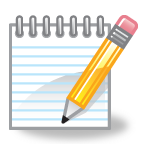 Page 61
6
[Speaker Notes: Facilitator: You will distribute cards from the deck in your supply box. Count the number of participants. Remove as many cards as needed to distribute evenly–or somewhat evenly–in matched fours among participants. For example, if you have 28 participants, you will remove all 8’s‒Kings from your deck and keep all Aces‒7’s to make 28 cards. If you have 32 participants, you would distribute Aces‒8’s to make 32 cards and so on. If you have an uneven number that would leave one or two participants alone, add a few more cards from the next number up. Shuffle well. As participants are writing in their Notepads, circulate among them, distributing cards. If you have a large district group, break them up for the first activity, by being deliberate in how you distribute the cards.]
CCS-ELA & Literacy: Module 3 Outcomes
Review research base and rationale for CCS-ELA & Literacy Writing standards
Examine vertical progression of writing through student work samples
Learn how CCS model units teach research skills
Know how to support all students in writing
Trace writing instruction in CCS exemplar units and lessons
Plan support for educators in continuing the transition to the Core Standards and instructional shifts
7
[Speaker Notes: Review the expected outcomes briefly. This module will focus on the CC writing standards, writing instruction, and support.]